আজকের ক্লাসে সবাইকে
স্বা
গ
ত
ম
নিলুফা ইয়াছমীন
সহকারি শিক্ষক(কৃষি)
রামপুর আনোয়ারা উচ্চ বিদ্যালয়
কেন্দুয়া,নেত্রকোণা
বিষয়ঃবিজ্ঞান
শ্রেনিঃষষ্ঠ
অধ্যায়ঃ০১
পাঠঃ০২
সময়-৪০মিনিট, তারিখ-
ছবি টা দেখ
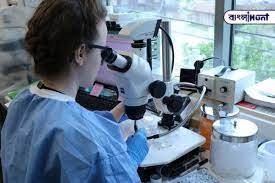 আজকের পাঠ
পরীক্ষণ
শিখনফল
পরীক্ষণ কী তা বলতে পারবে
পরীক্ষণের জন্য প্রয়োজনীয় বস্তুর নাম বলতে পারবে
পরীক্ষণ পদ্ধতির ধাপ সমুহ ব্যাখ্যা করতে পারবে
পরীক্ষণ
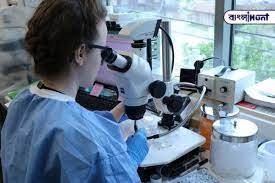 বিজ্ঞানের নতুন জ্ঞান পাওয়ার একটি গুরুত্তপুর্ণ পদ্ধতি।
বৈজ্ঞানিক প্রশ্নের উত্তর খোজার জন্য তথ্যের ভিত্তিতে আনুমানিক সিদ্ধান্ত গ্রহণ।
অনুমিত সিদ্ধান্ত ঠিক হয়েছে কিনা তা যাচাই করা।
সিদ্ধান্ত ঠিক না হলে পুনরায় পরীক্ষণের মাধ্যমে যাচাই করা।
সকল কিছু স্থির রেখে একটিমাত্র চলক পরিবর্তন করা।
পরীক্ষণের নাম
বেঁচে থাকার জন্য পানির দরকার আছে কিনা তার পরীক্ষা
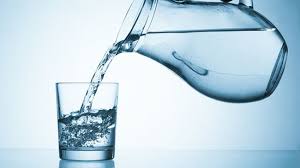 উপকরণ
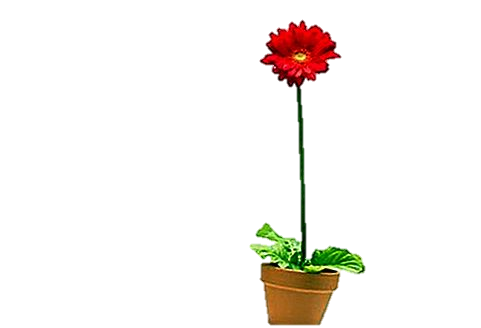 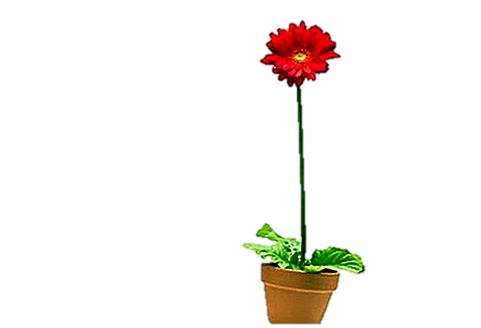 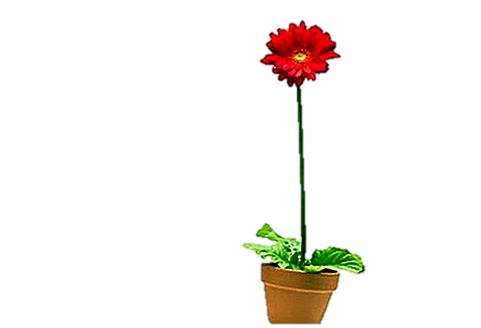 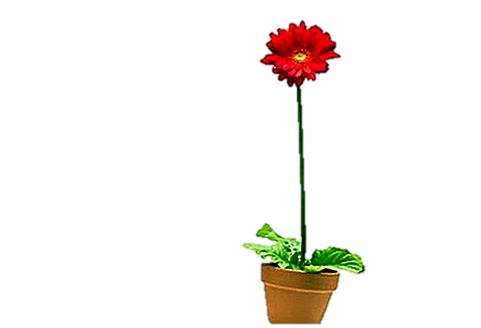 দুটি পাত্র
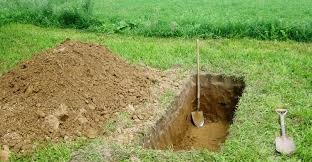 দুটি ফুলের চারা
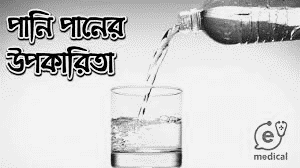 পানি
মাটি
জোড়ায় কাজ
কি কি উপকরণ লাগবে তালিকা তৈরি কর
পরীক্ষণের ধাপসমূহ
ফুল গাছের চারা তুলে আনার পর মারা যায় কেন?
সমস্যা নির্ধারণ
পরীক্ষণের ধাপসমূহ
চারা গাছ কেন মারা যায় এ বিষয়ে বই পড়ে,শিক্ষক,পিতা-মাতা এবং বিভিন্ন জনকে জিজ্ঞাসা করে জানার চেষ্টা করা
জানা তথ্য সংগ্রহ
পরীক্ষণের ধাপসমূহ
অনুমিত সিদ্ধান্ত গ্রহণ
জানা তথ্য থেকে অনুমান করলে পানির অভাবে চারা গাছ মারা যায় ।
পরীক্ষণের ধাপসমূহ
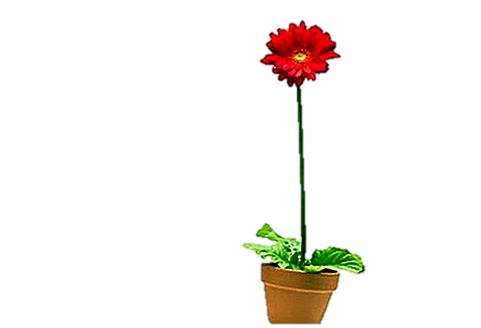 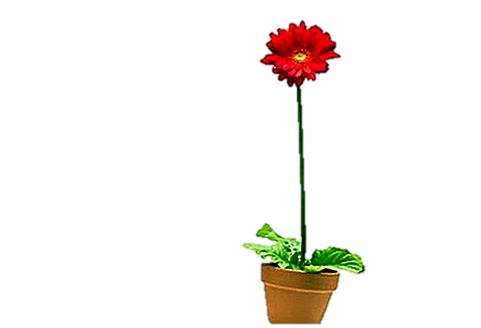 পরীক্ষণের পরিকল্পনা
পরিকল্পনামাফিক চারা গাছের দুটি পাত্রে সব ঠিক রেখে একটি বিষয় পার্থক্য রাখতে হবে।
পরীক্ষণের ধাপসমূহ
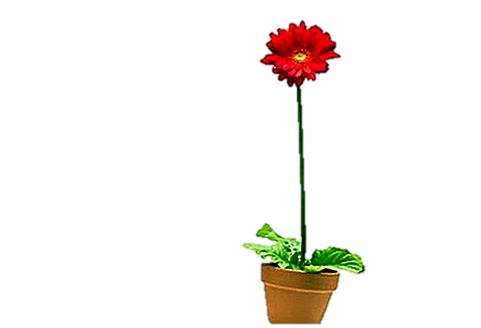 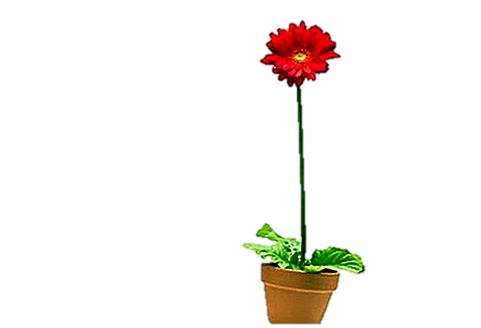 পরীক্ষণ
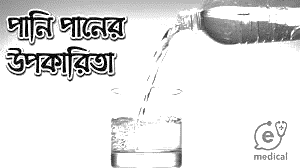 পানি দেওয়া হচ্ছে
আগের দিন
পরীক্ষণের ধাপসমূহ
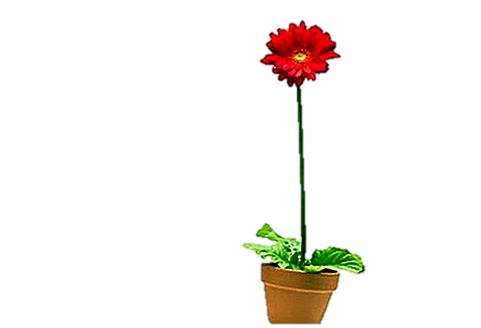 পানি বিহীন
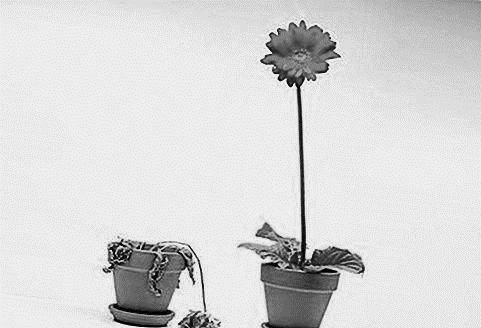 পরের দিন
পরীক্ষণের ধাপসমূহ
পানি না দেওয়ায় চারা গাছ মারা যায়
সিদ্ধান্ত গ্রহণ
গাছের বেঁচে থাকার জন্য পানির দরকার আছে
ফলাফল
বুলেটিন
সমস্যা নির্ধারণ
জানা তথ্য সংগ্রহ
সম্ভাব্য ফলাফল
পরীক্ষণের পরিকল্পনা
পরীক্ষণ
উপাত্ত বিশ্লেষণ ও সিদ্ধান্ত গ্রহণ
ফলাফল
দলগত কাজ
পরীক্ষণের ধাপগুলো ব্যাখ্যা কর
বাড়ির কাজ
বেঁচে থাকার জন্য পানির দরকার বিষয়টি আলোচনা কর
ধন্যবাদ সবাইকে
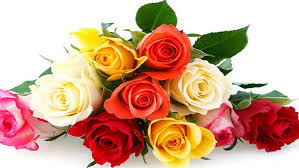